Security in the World of Service Meshes
John A. Joyce
Principal Engineer – Cisco Systems
November 2020
Agenda
Purpose 
Mesh Security 101 Definitions & Concepts
Identity
Authn
Transport Auth vs. Origin Auth
TLS (Client side vs. Server side) vs. Mutual TLS
Authz
System components and options
System architectural patterns 
Demo
Purpose
3
Abstract/Purpose
This talk will provide a comprehensive picture of security within the world of service meshes.  We will start with an introduction of the key security concepts and describe the key system components that implement those concepts. This will include references to Open Source offerings which can provide these components. The talk will progress to architectural patterns which will showcase the security capabilities available for production use. Finally, the talk includes a demo combining several CNCF projects for a scenario which can be replicated by attendees. We will touch on the following CNCF projects in this talk:  Envoy, Linkerd, SPIFFE, SPIRE, and Network Service Mesh.
4
Mesh Security 101 Definitions & Concepts
5
General Definitions
Identity – A characteristic or a set of data to uniquely identify a user, process or device. Sometime expressed with an Identity document (e.g. SVID)   
Authn – Authentication – The verification of the identity of a user, process, or device.
Transport or Peer Authn – Authentication with the immediate peer of the connection even when acting as an intermediary of a flow.   Supported by most service meshes. 
Origin or Request Authn  - Authn based on the source and destination of the flow (ie. request) regardless of intermediaries.  Not widely supported by service meshes.   
Authz – Authorization – The determination of the access levels or privileges that should be granted to an identity. 
Certificate – Contains a public key and an identity.  Typically X.509 in this space. 
SVID – SPIFFE Verifiable Identity Document – An identity document defined in the SPIFFE specification. 
Transport Layer Security (TLS) – A cryptographic protocol designed to provide communications security over a computer network.
Zero Trust – Security concepts that assume no peers can be trusted regardless of whether they appear to be within the same network or security domain.
6
Definitions – TLS flavors
Mutual TLS (mTLS) – A form of TLS where both sides authenticate the identity of the peer.  The “gold standard” for service mesh implementations of peer Authn.  Not yet supported by all service meshes. 
Server (side) TLS – A form of TLS where the server presents a certificate to the client which is used to authenticate the server’s identity.  Commonly used in “web surfing” scenarios as the clients are unknown or outside of server’s security domain.   
Client (side) TLS – A form of TLS where the client presents a certificate to the upstream server which is used to authenticate the client’s identity.   Least commonly used variant.
7
References
Network Service Mesh – https://networkservicemesh.io/
Linkerd – https://linkerd.io/
Istio – https://istio.io/
SPIFFE – https://spiffe.io/
SPIRE - https://github.com/spiffe/spire
X.509 - https://www.itu.int/rec/T-REC-X.509
Transport Layer Security (TLS) – https://tools.ietf.org/html/rfc8446
Note: Much of the content in this talk was directly or indirectly derived from the above sources.
8
Establishing Identity
9
Service Identities – The starting point
In a service mesh world, establishing the identity of the workload providing a service is critical.  Examples:
Kubernetes: Kubernetes service account
GKE/GCE: may use GCP service account
GCP: GCP service account
AWS: AWS IAM user/role account
On-premises (non-Kubernetes): user account, custom service account, service name, Istio service account, or GCP service account. The custom service account refers to the existing service account just like the identities that the customer’s Identity Directory manages.
https://istio.io/docs/concepts/security/#istio-identity
The new kid on the block for establishing identity is SPIFFE (specification) and SPIRE (implementation) – more on that below
10
Conversion of that identity into a certificate
A private key within the workload pod is generated and made available to the proxy. 
A certificate signing request is sent to the control plane. 
The control plane signs either with a self-signed root certificate or an external source (e.g. vault).
The control plane provides the proxy a certificate scoped to the identity of the POD (e.g. K8s service-account).
Control plane will manage rotation.  
Some meshes may use certificates mounted to the proxies via other means.
11
Authn - Authentication
12
Authentication Layers
Peer or Transport Authn—tied explicitly to the network layer parameters/proto
e.g. mTLS handshake certificate content
Request or Origin Authn—ability to correlate the origin of the flow (ie. request) regardless of intermediaries
Workload A_1
Workload C_1
client
Proxy
SDS
Proxy
SDS
Origin Authn (JWT)
Workload A
Workload A2
Envoy
Workload A
Transport Authn (mTLS)
Transport Authn (mTLS)
Proxy
All meshes offer some form of Peer/Transport Authentication.  Some meshes additionally support Request/Origin Auth in the proxy.  Request/Origin auth can still be done by the workload without participation by the mesh or proxy.
13
Authn sequence for mTLS
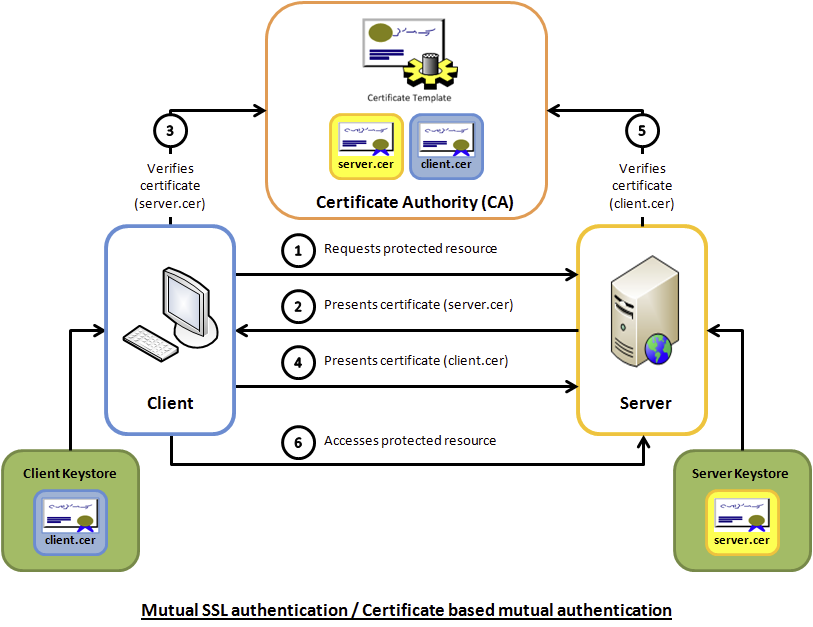 https://www.codeproject.com/Articles/326574/An-Introduction-to-Mutual-SSL-Authentication
14
Single-sided TLS vs. mTLS
Although mutual TLS is the gold standard other options must be supported for several reasons:
It is necessary to accept traffic into the mesh from clients that can’t be authenticated (e.g. clients not within the same administrative or security domain).
Similarly, it is necessary to send to clients or servers that can’t be authenticated. 
Multiple meshes without a common identity framework may need to share traffic.
For these cases one sided TLS authentication is useful. 
Server side is available as an option in most service meshes.  The server side presents its identity via a certificate that is tracible back to a well know issuer. 
Client side is also possible but not widely supported.  The client side presents its identity, and the server is configured with a means to authenticate the client.  Often this requires some amount of direct certificate population.     
Clear text is a final fall back – but diminishes one of the key benefits of using a service mesh in the first place.
15
Authorization
Once a peer has been authenticated, the next step is to decide if it is authorized.   
Authorization determines whether a sender and receiver have the necessary permissions or privileges to talk to one another.
The authorization is often expressed in a policy and sometimes referred to as access control. 
To be effective there must be some means of coupling the authorization with the identities determined with Authn.  
Although common in service meshes, it is not universally supported in all service meshes.  
The authorization may be implemented in either the client-side proxy or server-side proxy or both.
NOTE – Authorization here only covers Service Mesh authorization.  The application may have its own authorization functionality independent of the service mesh.
16
Components
Authn Architecture (with Linkerd)
Linkerd Controller
K8s
Identity
Proxy-injector
Certificates &
Signing requests
Trust Anchors
Service Account (SA)
Service Account provides the workload an Identity.
The Linkerd Controller will sign the  certificate and provide it to the proxy so the identity is verifiable with PKI techniques.
The verifiable certificate is presented by both sides during the handshake.
Linkerd-proxy
mTLS Handshake
Linkerd-proxy
Application
Application
18
Authorization Architecture
Service Mesh Controller
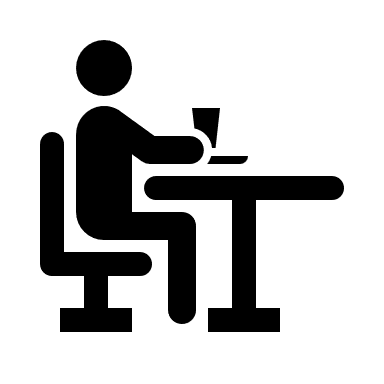 K8s API
server
Authz Policy objects
Authz Policy CRDs
Authz Policy
Module
Authz
Proxy config
sidecar-proxy
Sidecar-proxy
mTLS
Dest Identity: outside of mesh
Src Identity: within Mesh
Src & Dest Identity: within Mesh
Src Identity: outside of mesh
Dest Identity: within Mesh
Application
Application
19
Authorization Example (From SMI)
kind: TrafficTarget
metadata:
  name: path-specific
  namespace: default
spec:
  destination:
    kind: ServiceAccount
    name: service-a
    namespace: default
    port: 8080
  rules:
  - kind: HTTPRouteGroup
    name: the-routes
    matches:
    - metrics
  sources:
  - kind: ServiceAccount
    name: prometheus
    namespace: default
Destination identity specified with service account
Match criteria
Source identity specified with service account
20
SPIFFE/SPIRE: A new way to establish Identity
SPIFFE & SPIRE
SPIFFE is the specification. 
SPIRE is an implementation of the specification.
SPIFFE is a set of open-source specifications for a framework capable of bootstrapping and issuing identity to services across heterogeneous environments and organizational boundaries. ( https://spiffe.io/docs/latest/spiffe/overview/ ) 
Provides an identity framework suitable for today’s cloud native applications.  
Service meshes are moving toward supporting SPIFFE.  The extent of support varies based on service mesh.
As an example, Network Service Mesh has adopted SPIFFE and uses SPIRE to provide the implementation.
Kuma, Consul Connect and Istio all support parts of the SPIFFE specification.
22
SVID as defined by SPIFFE
spiffe://<domain>/ns/<namespace>/sa/<serviceaccount>
x.509 Certificate
URI
23
Spire server and Agent
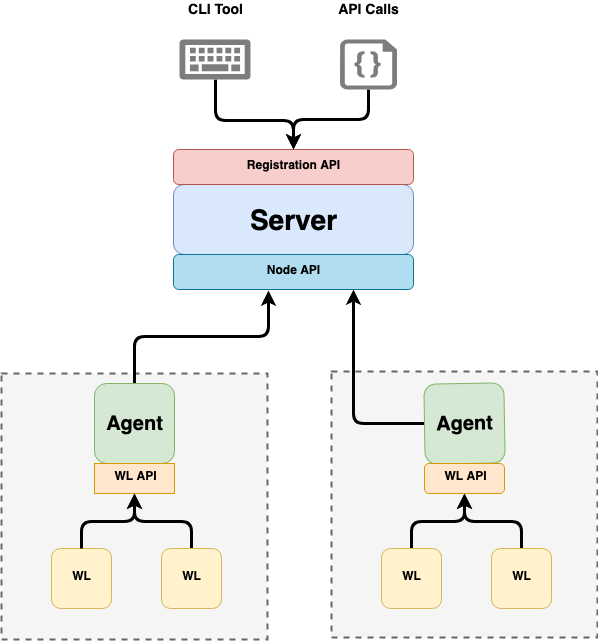 24
SPIRE Server Design Details
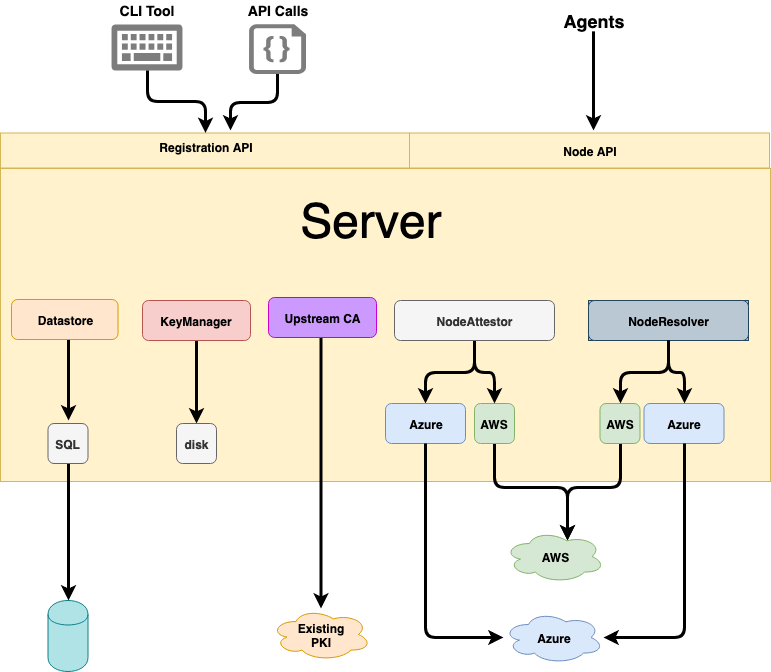 25
SPIRE Node Agent Design Details
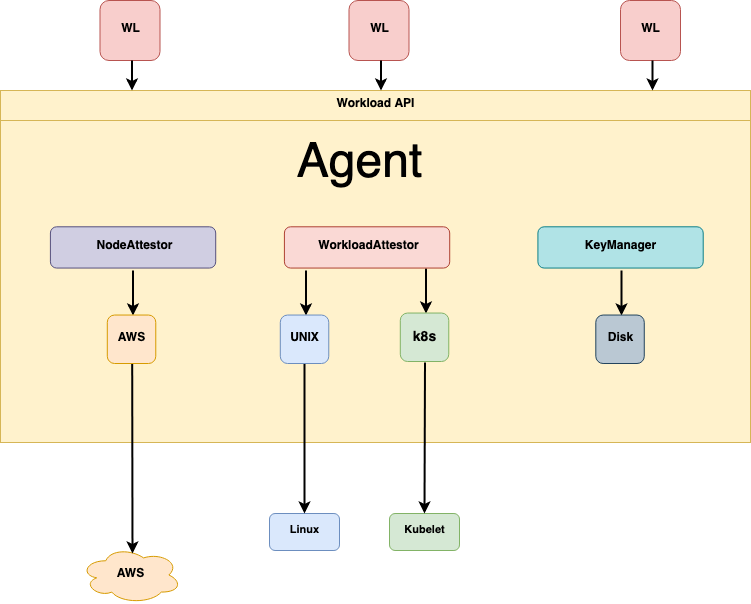 26
Workload Attestation
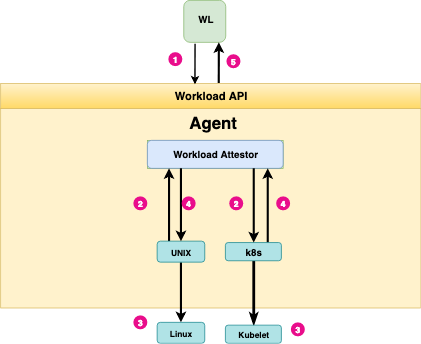 27
Service Mesh Multi-cluster Identity and Trust Models
Shared Root Trust
The most common identity model used for Inter-cluster traffic in service mesh offerings when mTLS is supported between clusters.  
Nearly all service mesh implementations provide examples of how-to config this model.
Relies on all certificates being traceable back to a common root so all parties can authenticate one another.
29
Bridged trust via an intermediary
Via ServiceMeshHub and Istio
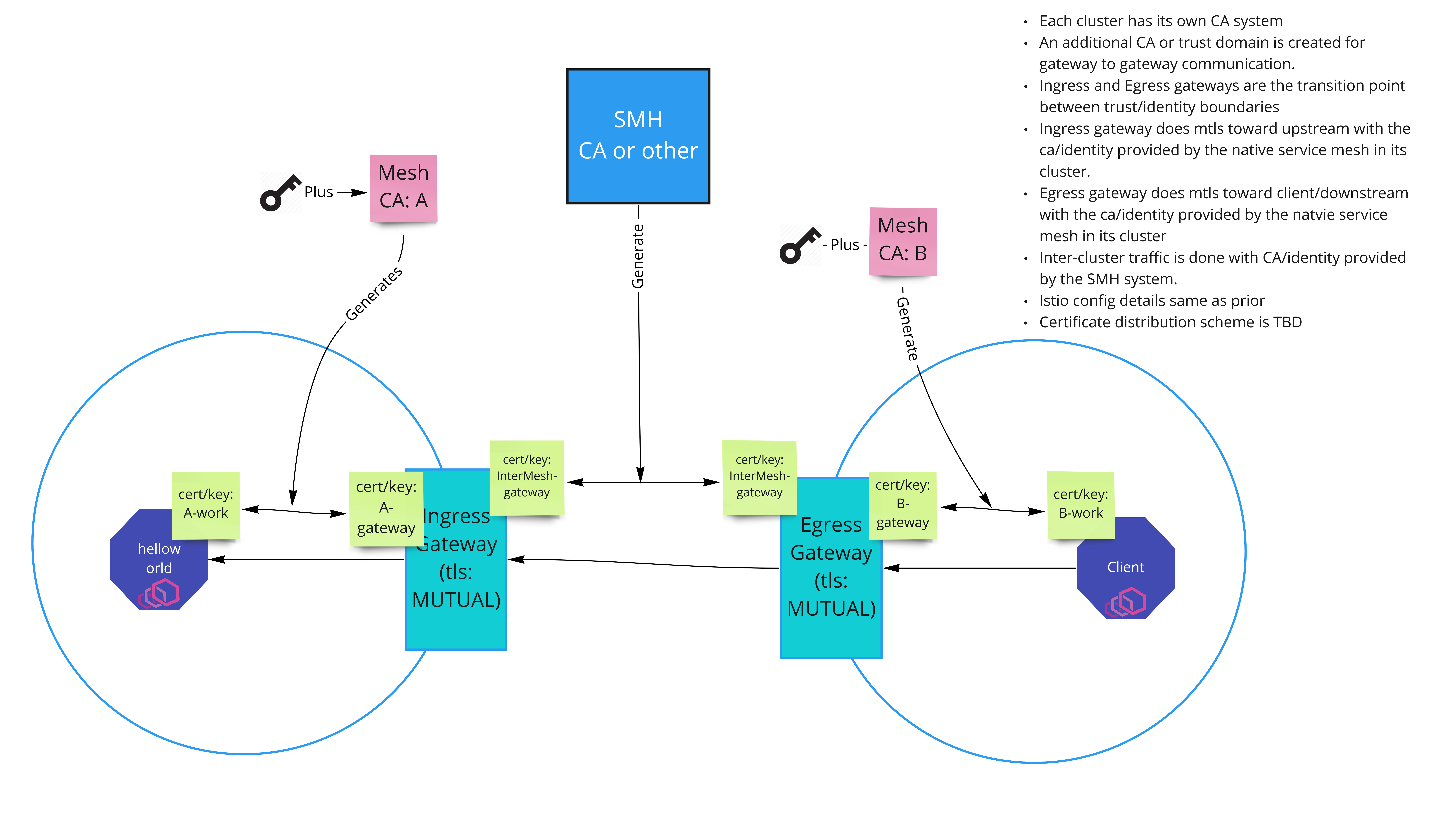 Cluster 1 Trust Domain
Cluster 2 Trust Domain
Trust Domain
to bridge
Federated Identity – with SPIFFE and SPIRE
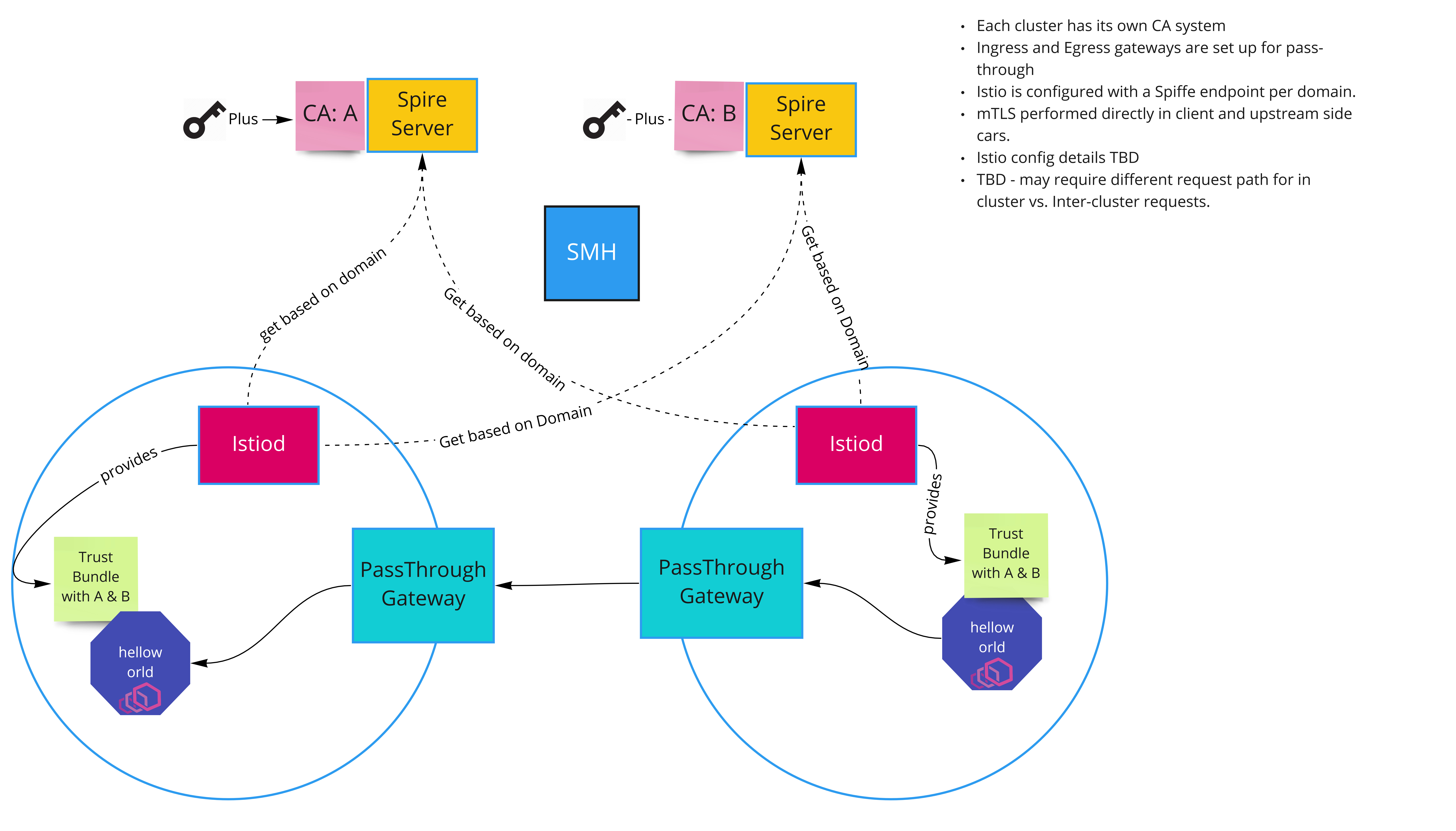 NSM’s use of SPIFFE/SPIRE
The Network Service Mesh project use SPIRE servers to provide identity within its implementation. 
It is used to secure API communication between all clients and servers of the API.  
For those familiar with NSM these include NSCs, NSEs, NSRs, NSMs, etc.
In the floating Interdomain use case the API communication crosses multiple cluster boundaries and potentially multiple security domains. 
As such, it is a great use case to display SPIFFE’s and SPIRE’s capabilities in a multi-cluster environment.
32
NSM Interdomain Flow
The flow below exemplifies an NSM floating
Interdomain API flow. 
They all require mTLS and certifiable identity.
A good example use case for SPIFFE/SPIRE.
NSM uses SPIRE for identity and attestation
Cluster3
Floating Interdomain NSR
Cluster2
Cluster1
NSMgr1
Proxy-nsmgr1
Proxy-nsmgr2
NSMgr2
foo NSE
bar  NSE
3
NSR
NSR
NSR
NSR
4
1
2
5
NS Request
NSM
NSM
NSM
NSM
7
6
NSM Forwarder
NSM Forwarder
vWire
NSM SPIRE Agent and Server topology
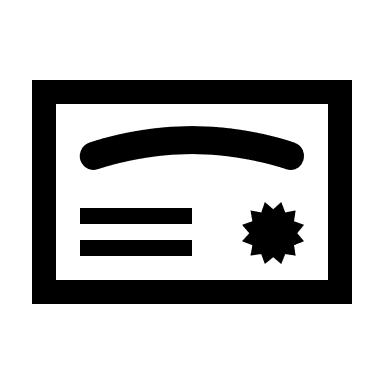 SVID propagation via Workload API
SPIRE Agent
Floating Interdomain NSR
SPIRE server
X.509 Root
Cert generation from common root
Cluster3
mTLS exchanges using SVID as identity
SPIRE server
SPIRE agent
SPIRE agent
SPIRE server
NSMgr1
Proxy-nsmgr1
Proxy-nsmgr2
NSMgr2
foo NSE
bar NSE
3
NSR
NSR
NSR
NSR
4
1
2
5
NS Request
NSM
NSM
NSM
NSM
7
Cluster2
Cluster1
Demo timeNSM with Spiffe/Spire
Acknowledgments
Numerous people helped with this content
Tim Swanson
Cosmin-Petru Nechifor
Mihai Matache
Pavan Sudheendra
Shannon McFarland
36
Q&A